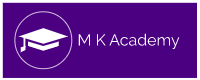 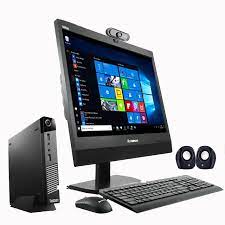 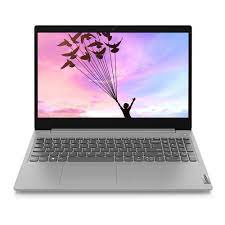 Well Done !!!